基督受苦的榜樣 
To Follow Christ’s Example in Suffering
彼得前書 1Peter 2:18–25
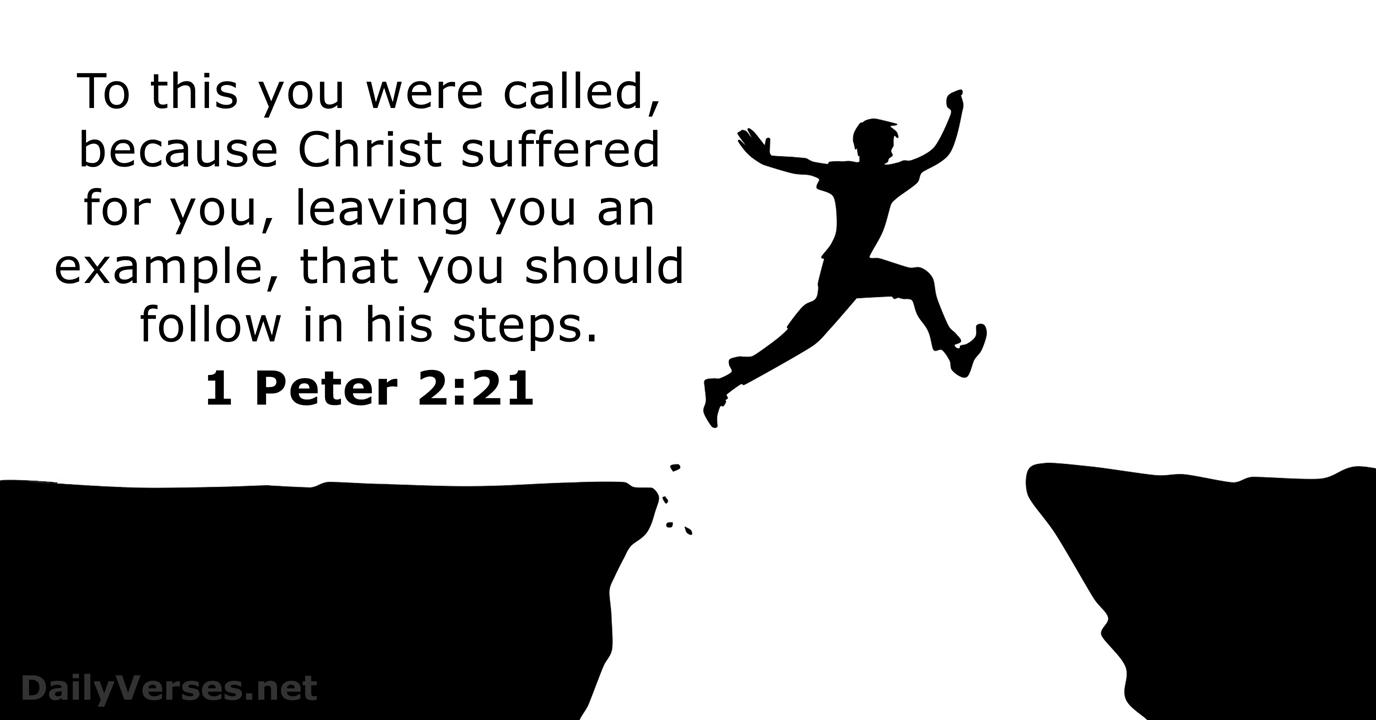 萊城教會主日崇拜 LCCC Sunday Service
2:18  你們作僕人的，凡事要存敬畏的心順服主人；不但順服那善良溫和的，就是那乖僻的也要順服。 
2:19  倘若人為叫良心對得住神，就忍受冤屈的苦楚，這是可喜愛的。 
2:20  你們若因犯罪受責打，能忍耐，有什麼可誇的呢？但你們若因行善受苦，能忍耐，這在神看是可喜愛的。 
2:21  你們蒙召原是為此；因基督也為你們受過苦，給你們留下榜樣，叫你們跟隨他的腳蹤行。 
2:22  他並沒有犯罪，口裡也沒有詭詐。 
2:23  他被罵不還口；受害不說威嚇的話，只將自己交託那按公義審判人的主。 
2:24  他被掛在木頭上，親身擔當了我們的罪，使我們既然在罪上死，就得以在義上活。因他受的鞭傷，你們便得了醫治。 
2:25  你們從前好像迷路的羊，如今卻歸到你們靈魂的牧人監督了。
引言 Introduction:

你是否曾因堅持正確而受苦？
Have you ever suffered for doing what is right?

彼得說：你們蒙召原是為此。
Peter says: "For to this you have been called." (1 Peter 2:21)

基督走過十字架的道路，為我們留下榜樣。
Christ walked the path of the cross and left us an example.


我們將從三方面來思想：呼召，榜樣，以及盼望
We will reflect on three aspects: Calling，Example，and Hope
大綱Outline: 

A 我們的呼召：雖受苦仍行善（2:18–20）
Our Calling: Doing Good While Suffering

B 我們的榜樣：舍己背十字架（2:21–23）
Our Example: Denying Self and Bearing the Cross

C 我們的盼望：十架帶來醫治（2:24–25）
Our Hope: Healing Through the Cross
🅐 我們的呼召：雖受苦仍行善 Our Calling: Doing Good While Suffering
彼得前書 1 Peter 2:18–20

順服不是因人配得，而是出於敬畏神。
Submission is not based on merit, but on reverence for God.

即使面對不公平，也操練敬虔與行善。
Even under injustice, we are called to godliness and doing good.

神悅納的是：為對得起良心而忍受冤屈。
What pleases God is enduring sorrow for the sake of a clear conscience.
你今天的順服，
是出於敬畏神， 還是取決於對方的行為？ 
Is your submission today 
rooted in the fear of God, or dependent on others’ behavior?
🅑 我們的榜樣：捨己背十字架 Our Example: Denying Self and Bearing the Cross
彼得前書 1 Peter 2:21–23

我們蒙召，不是偶然受苦。
We are called—suffering is not accidental.

基督無罪，是真實的榜樣。
Christ was sinless—our true example.

主已示範，完全信靠父神。
The Lord has shown us—fully trusting the Father.

你願意每天真實交託，走基督的路嗎？
 Are you willing to truly entrust yourself daily and walk the way of Christ?
🅒 我們的盼望：十架帶來醫治 Our Hope: Healing Through the Cross

基督受苦，不只是榜樣，更是為我們救恩。
Christ's suffering is not only an example, but our salvation.

因祂的鞭傷，我們得到醫治。
By His wounds, we are healed.

我們如迷羊，如今歸回牧人。
We were like straying sheep, but now return to the Shepherd.

十字架雖然有苦楚，但卻是我們的救恩、身份的轉變，和永恆的盼望。 Though the cross brings suffering, it is our salvation, our new identity, and our eternal hope.
結語 Conclusion

A 我們的呼召：虽受苦仍行善（2:18–20）
Our Calling: Doing Good While Suffering

B 我們的榜樣：捨己背十字架（2:21–23）
Our Example: Denying Self and Bearing the Cross

C 我們的盼望：十架帶來醫治（2:24–25）
Our Hope: Healing Through the Cross

主在呼召你：不是走一條容易的路，而是一條榮耀的路。
 The Lord is calling you：not to an easy path, but to a glorious one.